Vörösmarty Mihály:
Csongor és Tünde
Paulay Ede rendezésében
Készítette az Éjféli tündék csapata:
Ötvös Éva Ilona, Petrányi Tímea Eszter,  Popán Bianka, Schujer Enikő 10/F
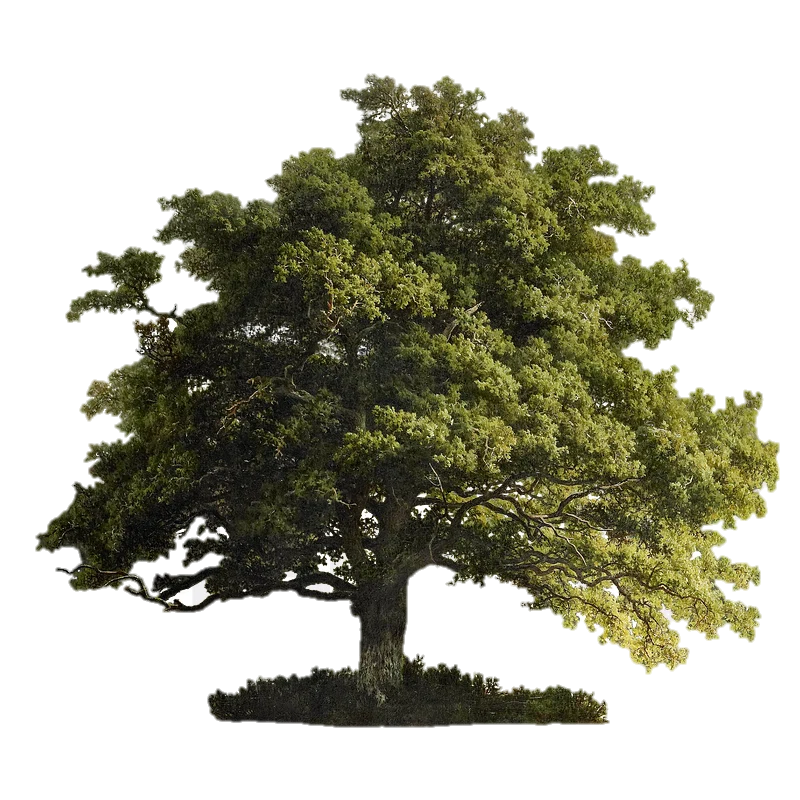 (Lőcsefalvai) Paulay Ede
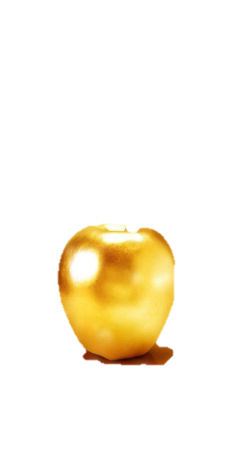 Született: 1836. március 12.
Elhunyt: 1894. március 12. 
1860-1863: a kolozsvári állandó színház szerződött tagja (színészként, majd rendezőként)
1863 augusztusa: meghívás a budapesti Nemzeti Színháztól
1868: kinevezett rendező a Nemzeti Színházban
1878: kinevezés – a Nemzeti Színház drámai rendezője, majd főigazgatója
A Színművészeti Akadémia első igazgatója
Emlékezetes rendezései: Katona József: Bánk bán, Madách Imre: Az ember tragédiája, William Shakespeare: Othello, a velencei mór; Romeo és Júlia; Szentivánéji álom
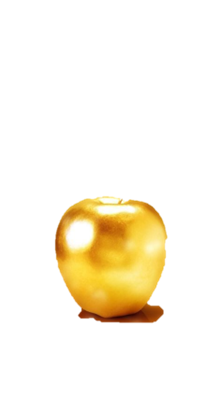 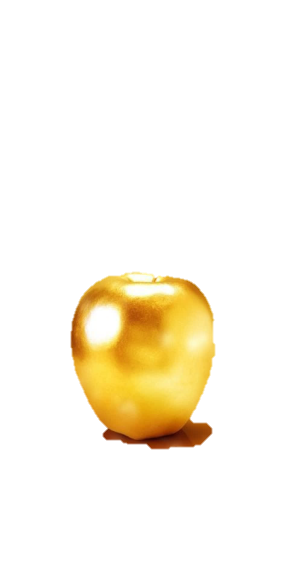 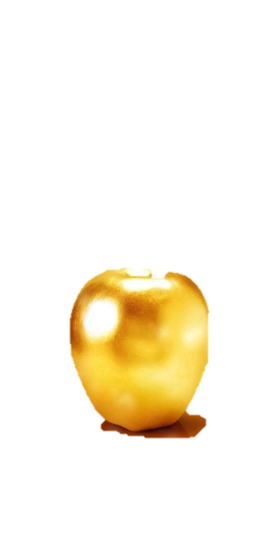 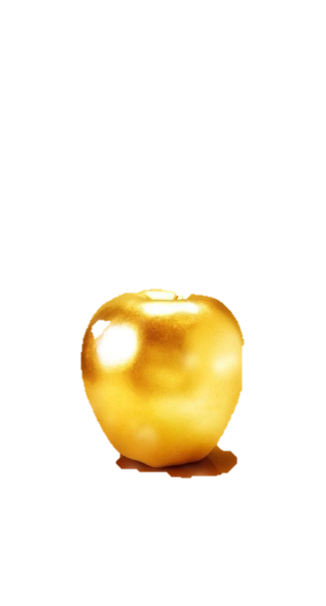 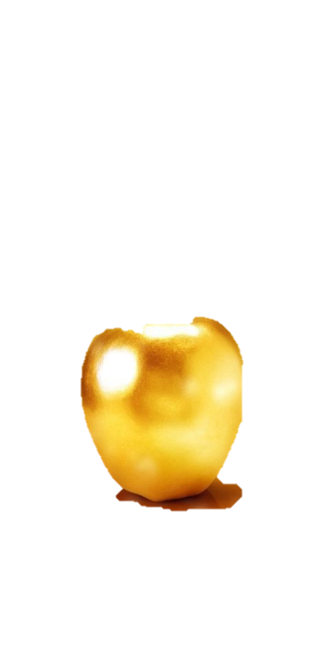 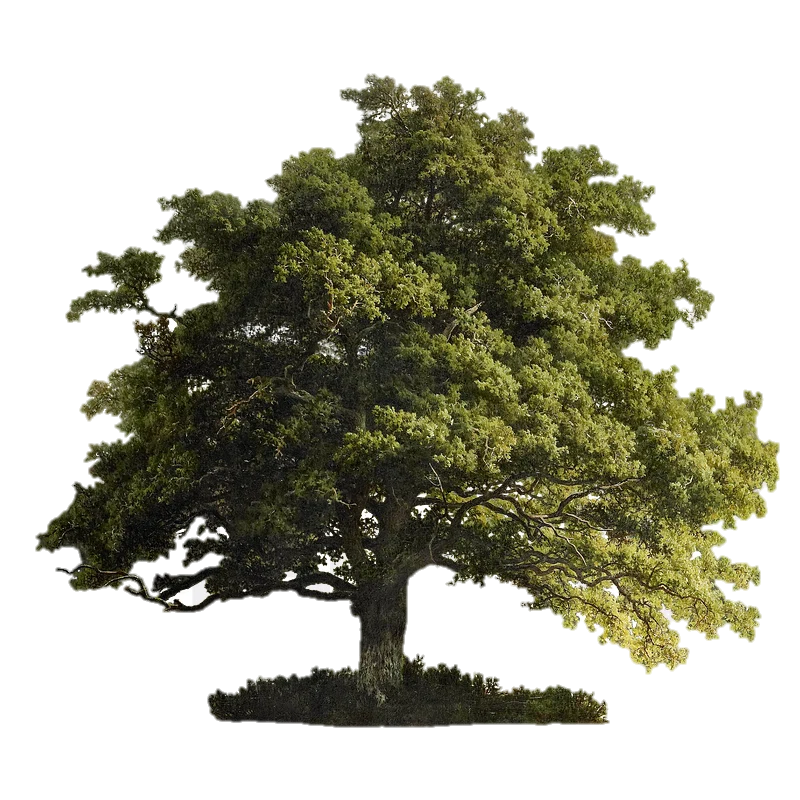 A „merész színpadi kísérlet” :
a Csongor és Tünde színpadra állítása
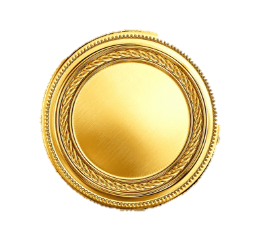 A Csongor és Tünde a magyar drámai triász egyik alkotása (a Bánk bán és Az ember tragédiája mellett)
Vörömarty azonban soha nem láthatta színpadon művét
 Miért nem állították színpadra a művet? 

„ (…) Nem volt kellő együttes, féltek kiállításának néhány száz forintnyi kockázatától s híján voltak a humoros szerepekre alkalmas fiatalabb erőknek… (…)”

Paulay mégis - alig két nemzetis év után - a színrevitel mellett döntött, mert:

„(…) Lehetetlen, hogy ma, midőn nyelvünk a társadalom minden részében elfoglalta jogos uralkodását, ne volna meg az érzék ama tömérdek szépség iránt, mely e műből áradoz.”
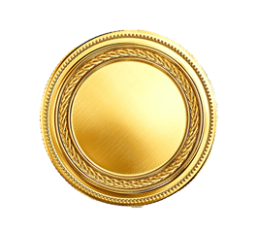 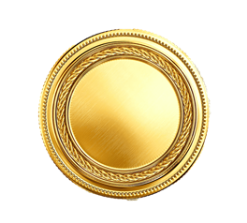 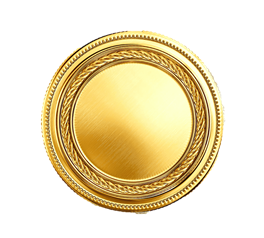 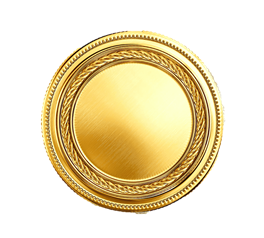 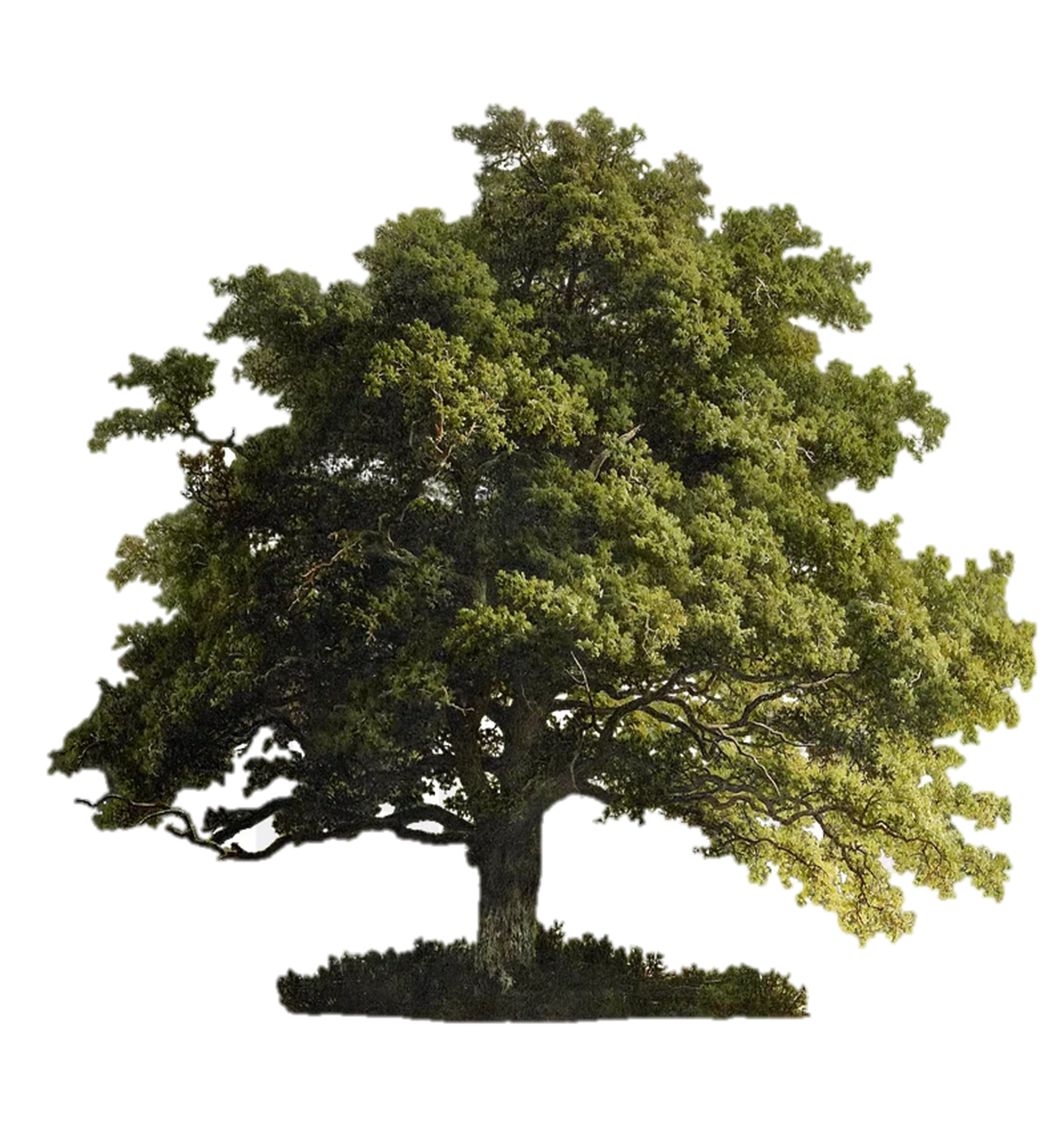 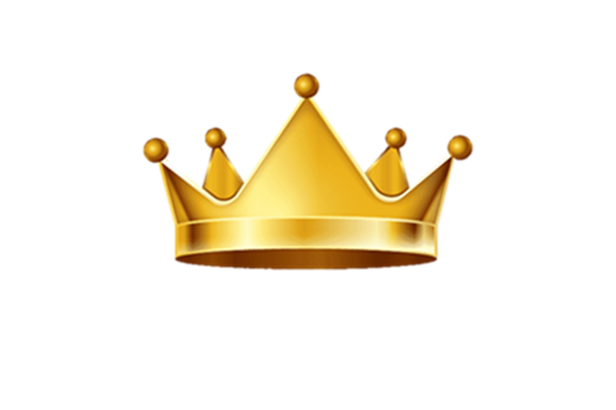 Csongor és Tünde
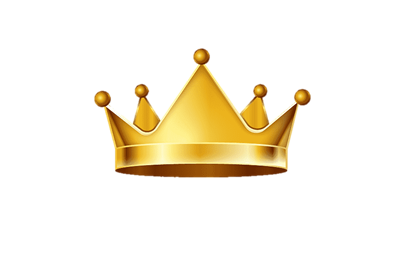 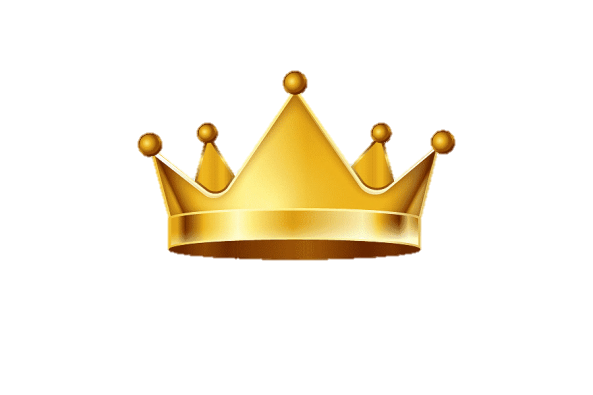 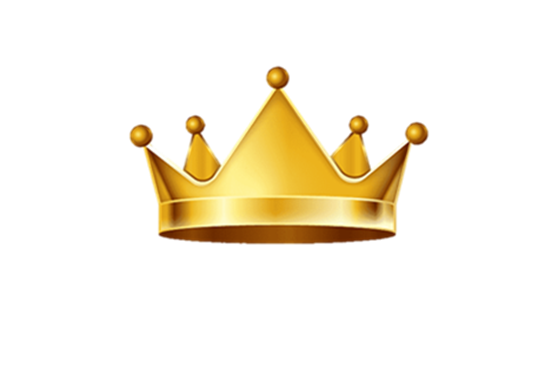 A szereplők
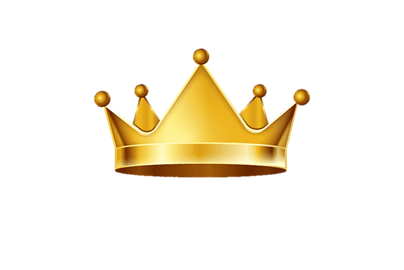 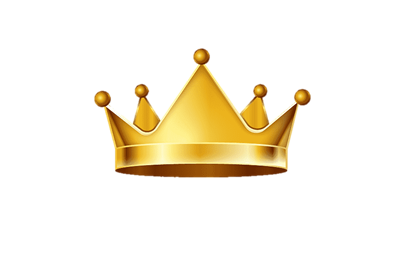 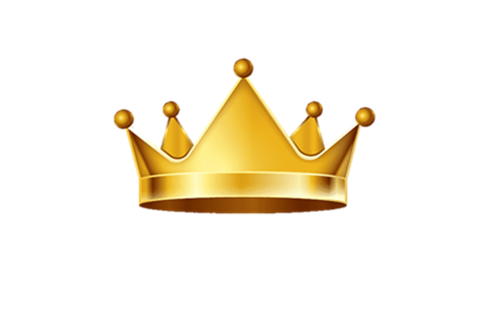 Csongor- ifjú hős
Tünde- tündérleány
Balga- földmívelő, utóbb Csongor szolgája
Ilma- Balga hitvese, Tünde szolgálója
Mirígy- boszorkány 
Kurrah, Berreh, Duzzog- ördögfiak 
Ledér- Mirígy szövetségese
Kalmár, Fejedelem, Tudós – vándorok
Dimitri – boltos rác
Tündérek, nemtők, stb.
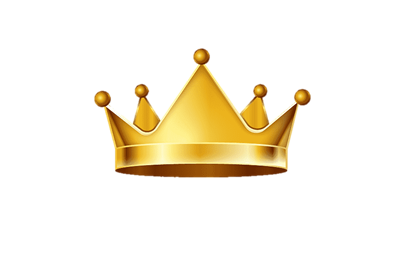 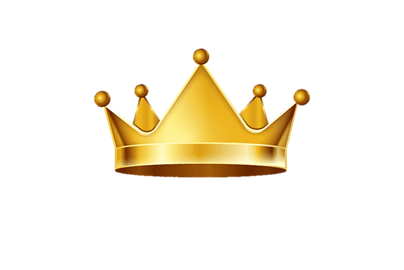 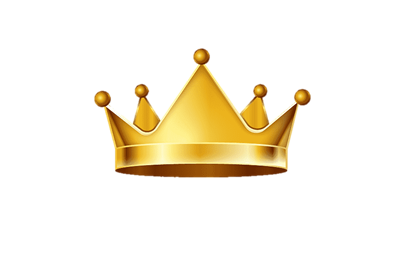 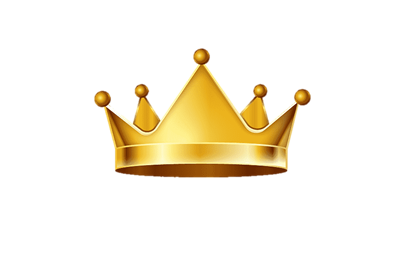 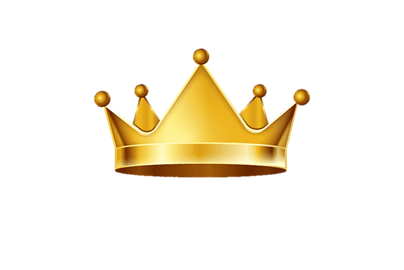 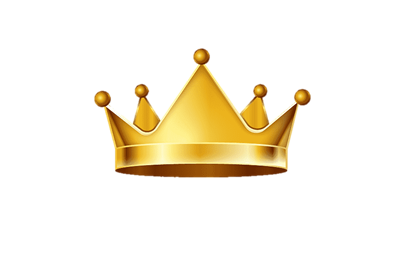 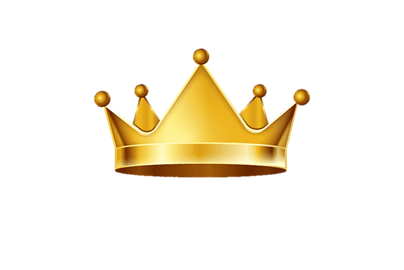 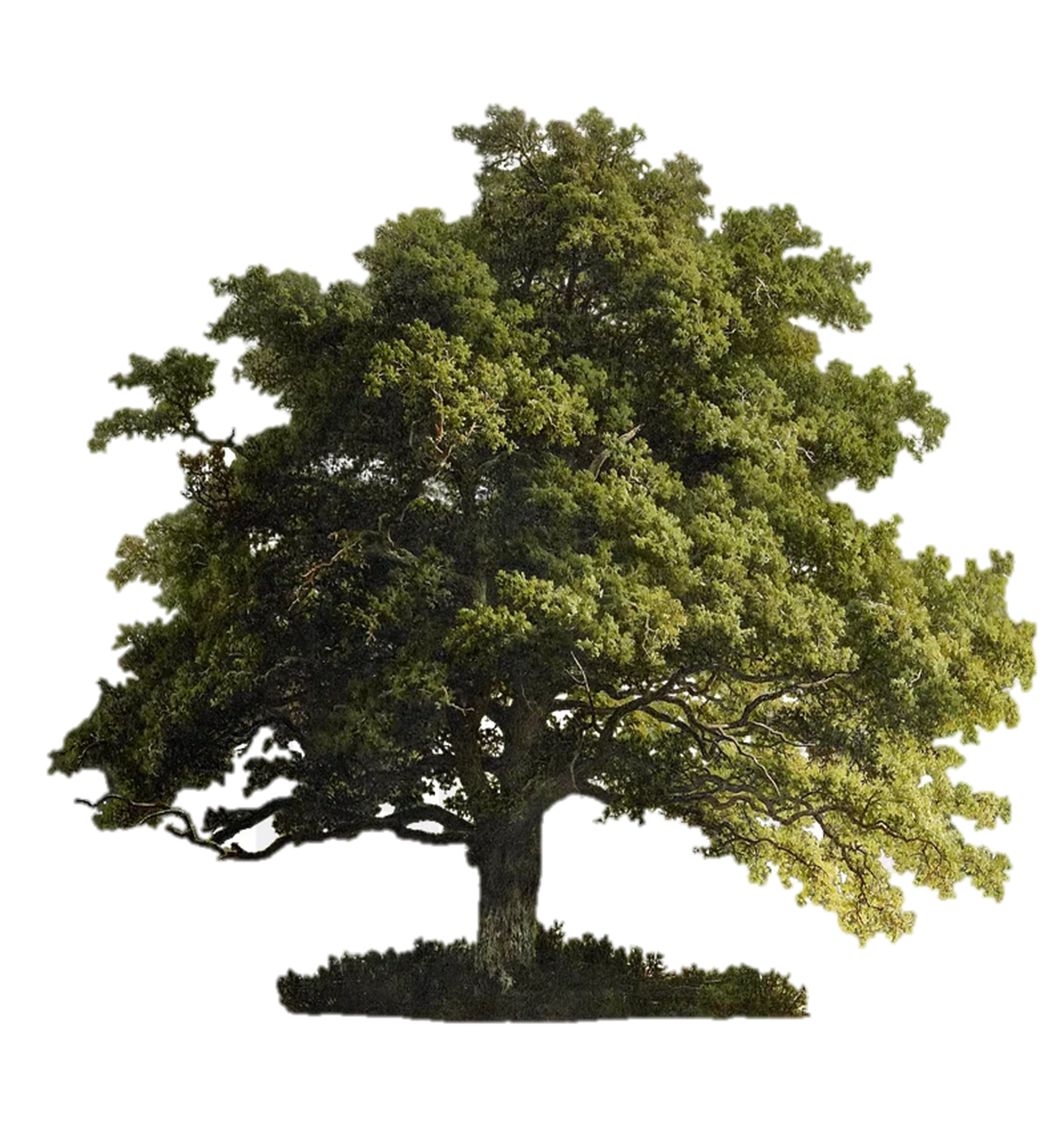 Szereposztás
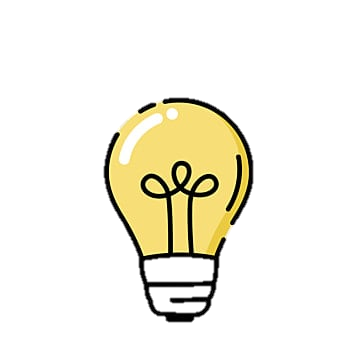 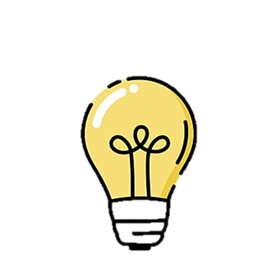 Csongor – Nagy Imre
Tünde – Márkus Emília
Mirígy – Jászai Mari
Ledér – Helvey Laura
Balga – Vízvári Gyula
Ilma – Molnárné Kocsisovszky Borcsa
Kalmár – Újházi Ede
Fejedelem – E. Kovács Gyula
Tudós – Bercsényi Béla

Rendező: Paulay Ede
Zeneszerző: Erkel Gyula
Bemutató: 1879. december 1. (Vörösmarty születésének 79. évfordulója)
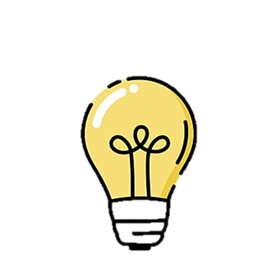 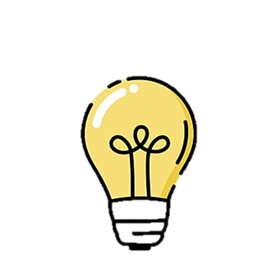 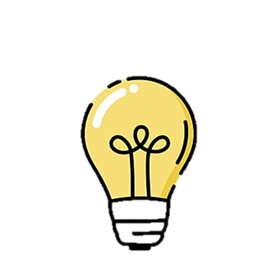 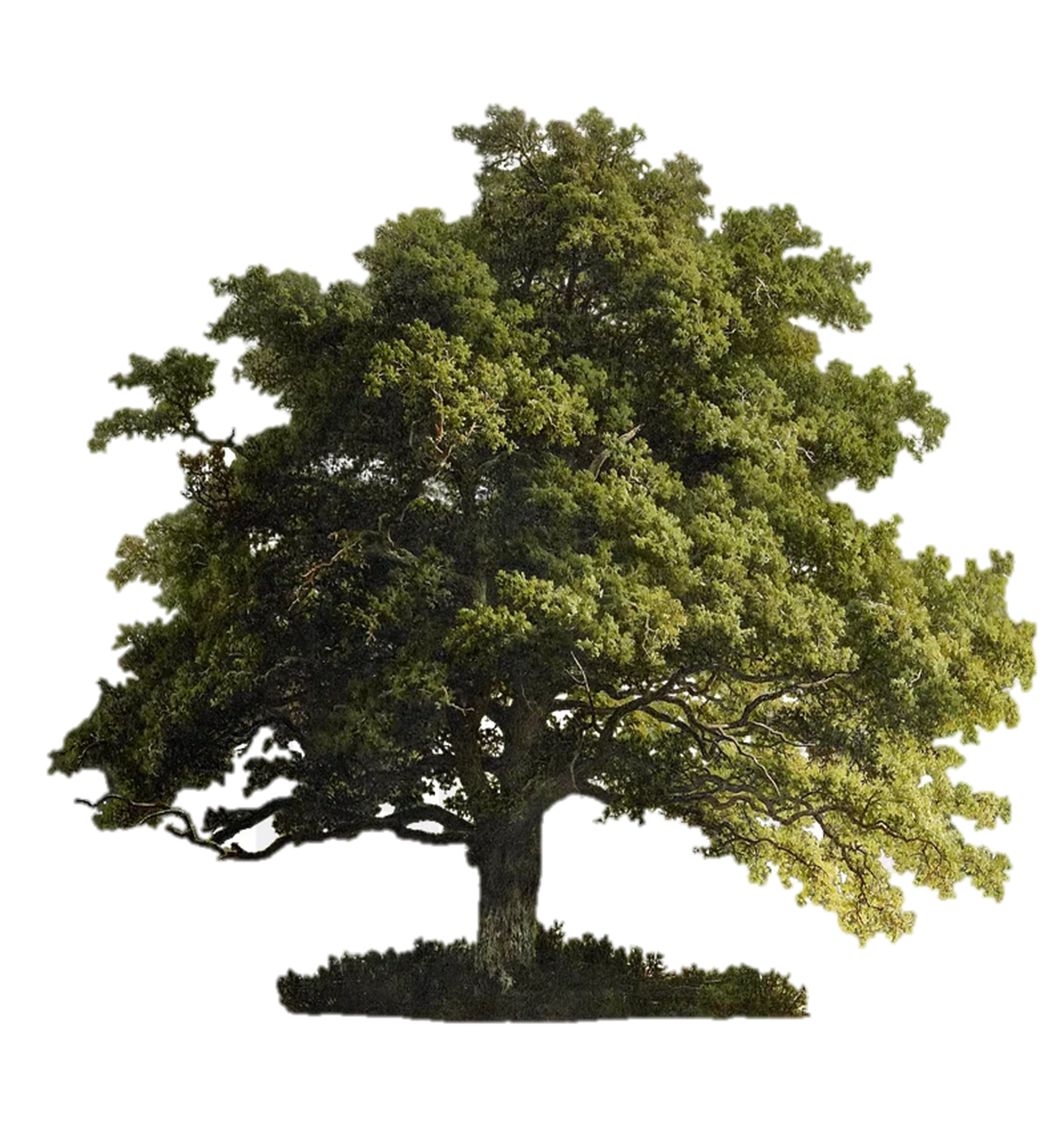 A darab fogadtatása
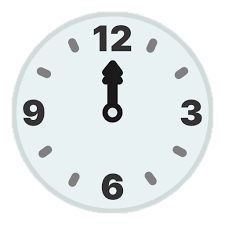 „(…) Az éjféltő éjfélig, egy kozmikussá tágított napon játszódó, a Tündérhonról való lemondás szükségszerűségével, a földi boldogság kereteinek áthághatatlanságával szembesítő színjáték első előadása.(…)”

„(…) Jászai hatalmas Mirigyének jelképi mélységű 
rút és rontó démonisága (…)

„(…) Az átlagközönségben (...) széltére hódított Márkus Emília és Nagy Imre szerelmespárjának sugárzó fiatalsága (…), Csillag Teréz nemtőkirályának kecsessége, Helvey Laura érdekes Ledérje, Molnárné tűzrőlpattant Ilmája, mindenekfölött pedig a Vízvári tartózkodó humorú, színmagyar Balgája. (…)”

„(…) Hangos taps jutalmazta a közreműködőket s nem feledték a vállalkozás érdemét sem: hálásan hívták a függöny elé Paulayt.”
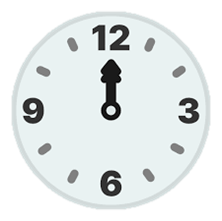 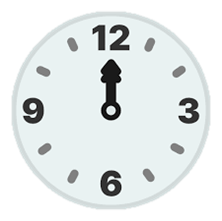 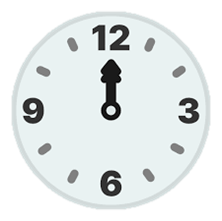 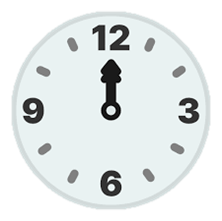 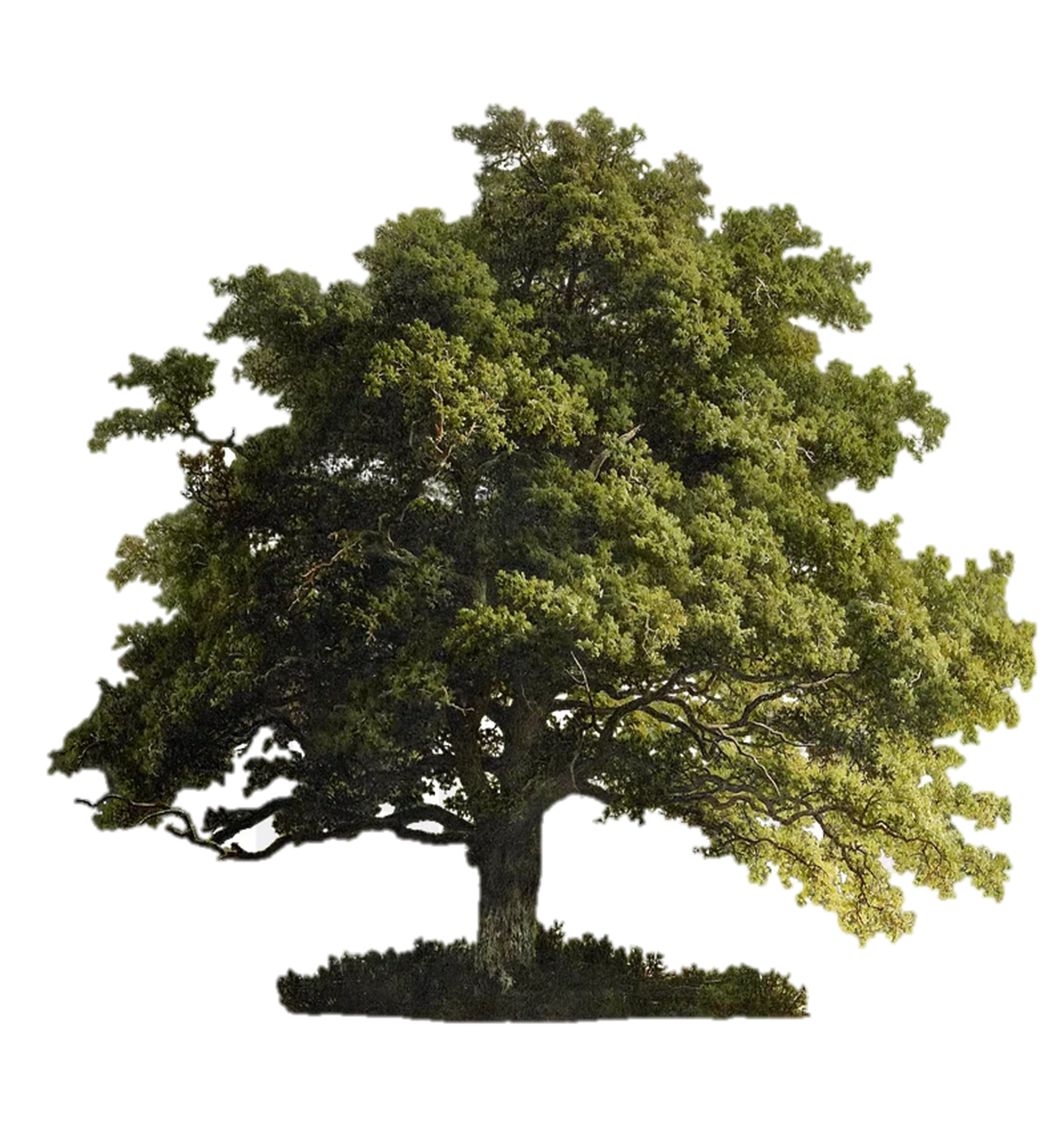 Érdekességek
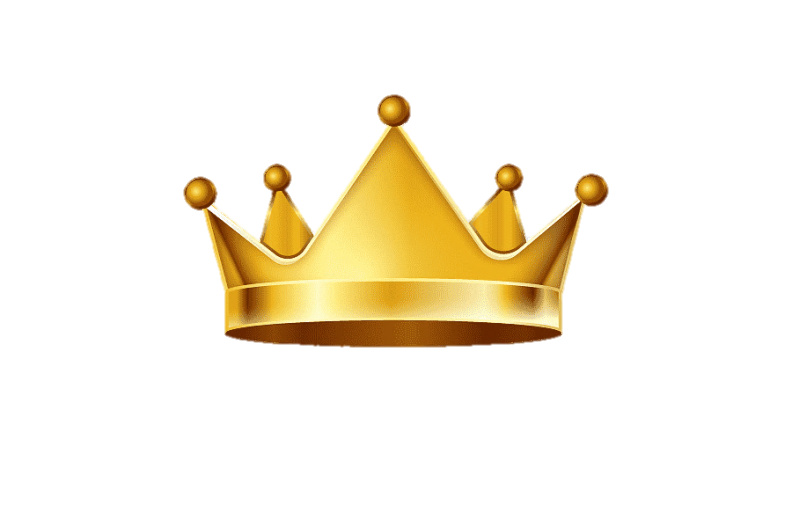 1866-ban a Színészeti Tanoda színésztanára, Egressy Gábor mutatott be részleteket a műből
Paulay az eredeti öt felvonásból négyet kreált
Jászai Mari 50 éven keresztül játszotta  Mirígy szerepét
2025 áprilisában jelenik meg a Csongor és Tünde animációs film
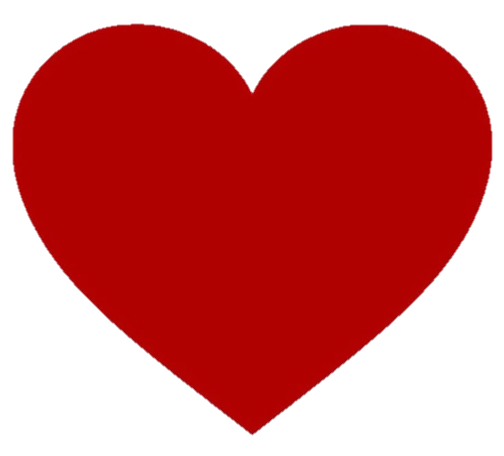 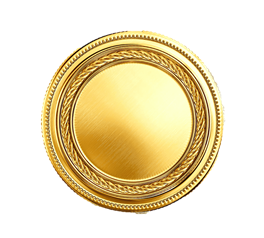 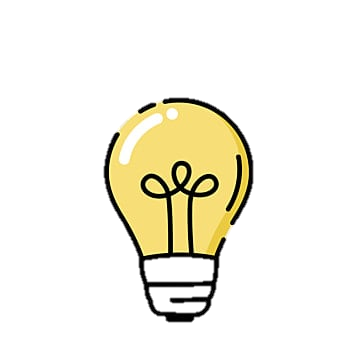 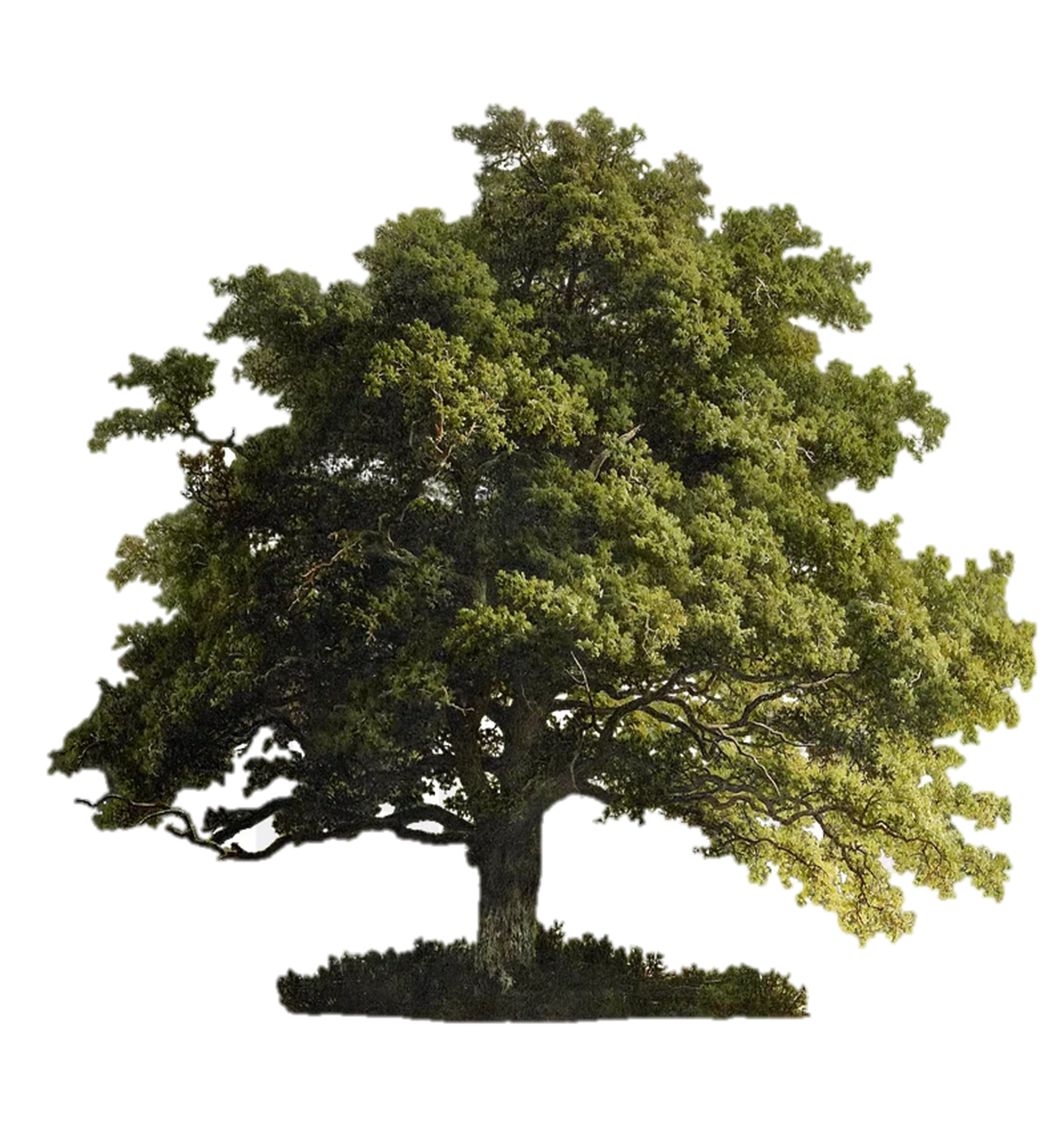 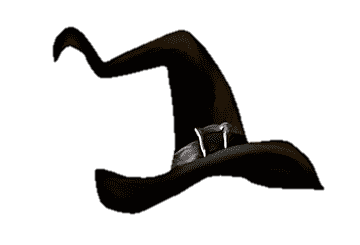 Bibliográfia
mek.oszk.hu – 12846 – Paulay Ede két nagy rendezői vállalkozása: a Csongor és Tünde s Az ember tragédiája bemutatása. – A főbb szereplők. – Az egykorú kritika ítélete. in: Rédey Tivadar, A Nemzeti Színház története, 355-357.

https://www.jakd.hu/index.php?p=evfordulo&id=2246 - 1879. december elseje: a Csongor és Tünde ősbemutatója

https://cultura.hu/kultura/140-eve-mutattak-be-a-csongor-es-tundet/ 

https://nemzetiarchivum.hu/stories/A-Csongor-es-Tunde-osbemutatoja 

  https://hu.wikipedia.org/wiki/Paulay_Ede
Köszönjük  a figyelmet!
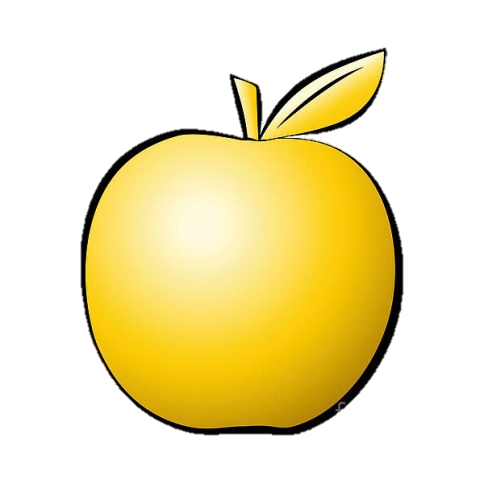